Ppe programAdministration
Requirements for Flotilla and Division Leadership
References
Rescue and Survival Systems Manual, CIM 1047.10 (series)
Auxiliary Operations Policy Manual, CIM 16798.3 (series)
Auxiliary Manual, CIM 16790.1 (series)
Auxiliary Training Boat Crew Hand Book, ATH 1679.51 (series)
D11N Personal Protective Equipment Policy
PROGRAM GOALS
Ensure Auxiliary Surface Operators are properly equipped to safely and effectively execute operations in multiple environments through out D11 North.
Comply with policies for issuance, maintenance, and administration as directed by the Commandant.
Properly record data in ADII to capture funding to justify request for more funds
Model Proficient operations as the Professional Volunteer Service towards Safe mission execution as an example to the public and other safety organizations.

The publics trust is earned in drips and lost in buckets
responsibilities
PPE Program Administration
Director of auxiliary
DIRAUX, “pursuant to current directives”, ensures Auxiliary is provided  PPE for assigned duties.
Appropriated funds may be used to purchase PPE. CG-731 (Office of Boat Forces) Office of Boat Forces (CG-731) - RSS Information (uscg.mil) oversees the budget build process and distributes the funds to the District Budget Officer.
Diraux  (CONT)
CG-731 runs an ADII report early in Fiscal Year (FY) to determine funding for next FY.  The number of currently certified Coxswains, PWC Operators, and Boat Crewmembers is multiplied by a set dollar amount, , then divided by five (assuming a need to replace gear every five years) to determine funding.  Additional funding provided for a smaller number of crew that operate in cold weather.

Example:      $950         x             294/5 =                 $ 56,330
        Multiple assigned by CG 751 	      # of certified crew  	Total funding for basic ensemble
Diraux  (cont)
The AUXOPS manual specifies that the OIA is responsible for ensuring crews are outfitted in proper uniform or PPE prior to authorizing patrol.  DIRAUX could simply transfer the money to each Sector and require them to manage issuance and administration.

We feel the Sectors are not appropriately staffed and resourced to manage that burden and that Auxiliary operations may be curbed or otherwise impacted if we made that change.
OPERATIONS TRAINING OFFICER (OTO)
Per Part 2, Chapter 1, Article A.6, the OTO is designated as the Rescue and Survival Systems Officer for D11N.
Leverages experience in active-duty program to administer and provide oversite and guidance on Rescue and Survival Systems Program, to include quality assurance efforts.
Subject Matter Expert (SME) on RSS program available to train field units
Flotilla leadership
Flotilla leadership (cont)
Risk  vs  gain
PPE that is not serviceable may not perform as designed when the member needs it most. It jeopardizes safety.
Knowingly operating with non-serviceable PPE constitutes a willing departure from established policy and procedure and is negligent operations.  In the event of a damage claim, personnel injury, or third-party claim; this departure will be noted and may have a negative impact on claim determination.
EXPOSES THE MEMBER TO FINANCIAL RISK
Increases the administrative burden on DIRAUX and OIA staffs to conduct quality assurance reviews.
Risk  vs gain (cont)
To operate in a nonprofessional manner, the gain achieved by continuing to operate with unserviceable PPE doesn’t outweigh the risk.
Auxiliary missions, while very important, are typically non-emergent, Urgent SAR.
ALL COAST GUARD Small Boats and Cutters are not authorized to get underway without conducting risk assessment and proper PPE for the expected environmental conditions.
ADMINISTRATION
SHARED FLOTILLA RESPONSIBILITY
FLOTILLA COMMANDER

ADMIN OVERSITE
FSO-MA

ISSUANCE
FSO-OP

MAINTENANCE
FSO-MA
Coordinates with DIRAUX to obtain equipment for flotilla members
Equipment being shipped will typically be sent to FSO-MA vice individual member to ensure proper documentation is completed.
Completes the DD-1149 and AF-538, sends copies back to DIRAUX.
Ensures gear fits properly and marks IAW guidance.
Returns gear to DIRAUX when turned in.
Fso-op
Reports monthly to FC on status of PPE maintenance example
Fso-op (cont)
Coordinates semi-annual inspections of PFD’S, Anti-Exposure Coveralls, Boat Crew Survival Vests, Float Coats…..
Takes reports of satisfactory or unsatisfactory monthly PLB battery tests from coxswain or facility owners.
Maintains Rescue and Survival Systems Logs (Rescue and Survival Appendix C CIM 104710)
Updates ADII to reflect accountability and satisfactory inspection.
inspections
Although the FSO-OP is responsible for coordinating, they are not the sole member responsible for conducting the inspection.
Ideally, during meetings and collectively inspect each others PPE.  Alternatively, one member may inspect another’s gear if they cannot make a meeting.
It is essential to have Two-person integrity (TPI) this is a means of error trapping.
One-member self-reporting completion of their own inspection is not acceptable.
Inspections
Members conducting inspections shall use the inspection job aids/ maintenance procedure cards located at:
https://uscg.experience.crmforce.mil/auxcommunity/s/contentdocument/ContentDocument/All 
[Aux Data // More //Files//Libraries//Rescue & Survivals Systems  Maintenance Procedure Cards (MPC) ]
District 11NR Operations Training Officer (uscgaux.info)
wow.uscgaux.info/content.php?unit=113&category=forms-downloads
Log entries must be made. This is redundant and time consuming, but it is vital to proper program administration.  “If it ain’t logged it ain’t done”
The OTO is always available to assist on scene or remotely with inspections.
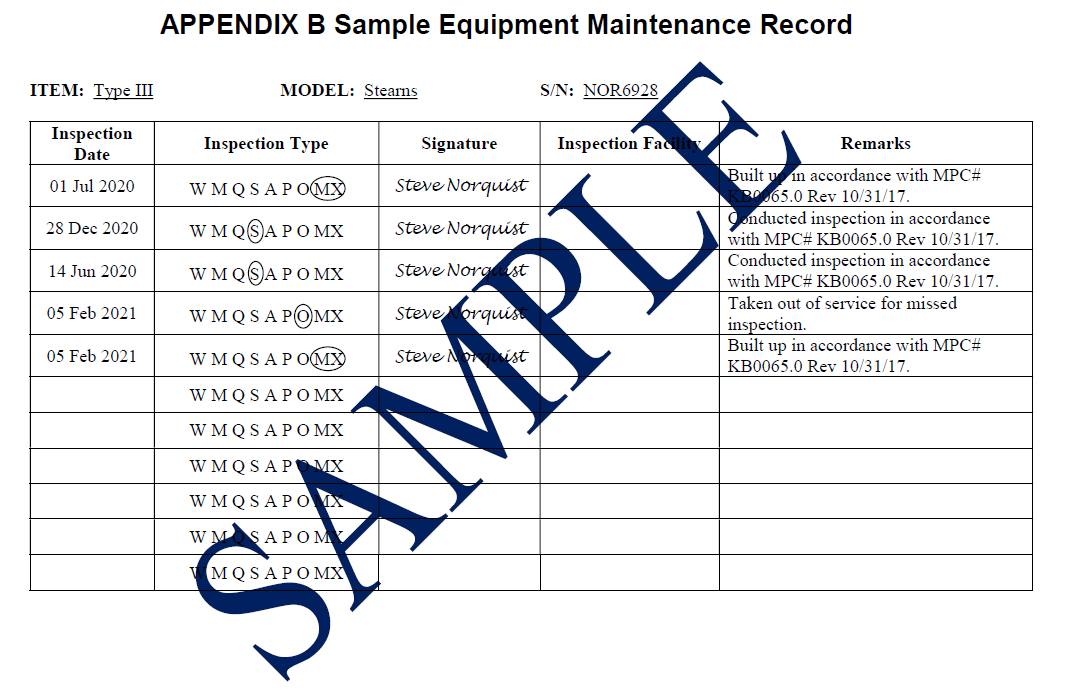 Log keeping
The log serves as the basis for determining “serviceability”
MAINTENANCE
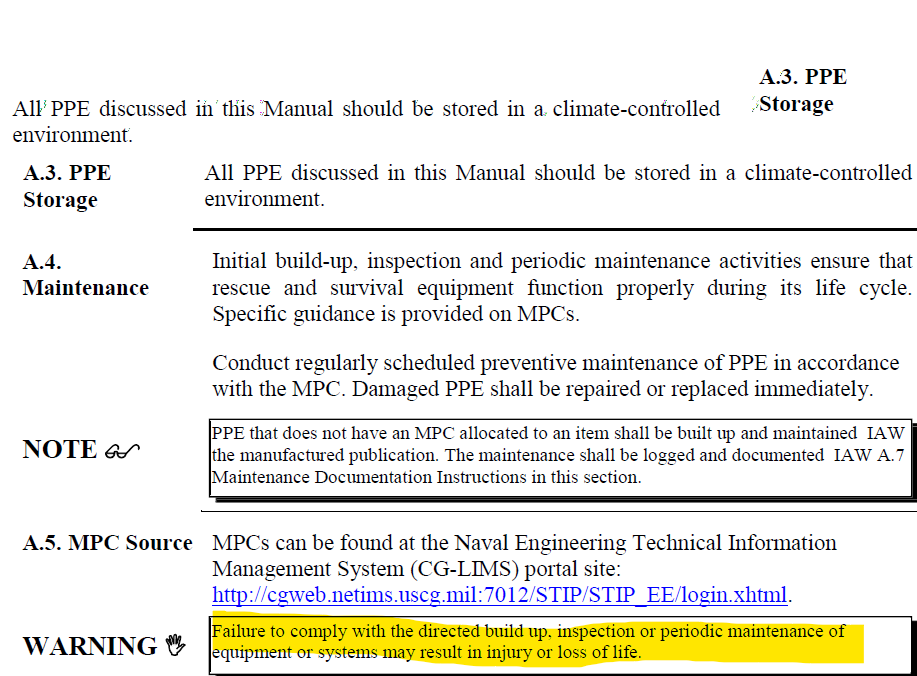 CG-BSX shall ensure up-to-date MPCs are available to help facilitate to complete PM & build up procedures.

Electronic Maintenance Records are required to be maintained for each piece of equipment.
Appendix A contains the only maintenance records that are authorized.
issuance
The “Basic Ensemble” to all Boat Crew, PWC, Coxswains and trainees 
Total Cost: $958 (as of 2023)
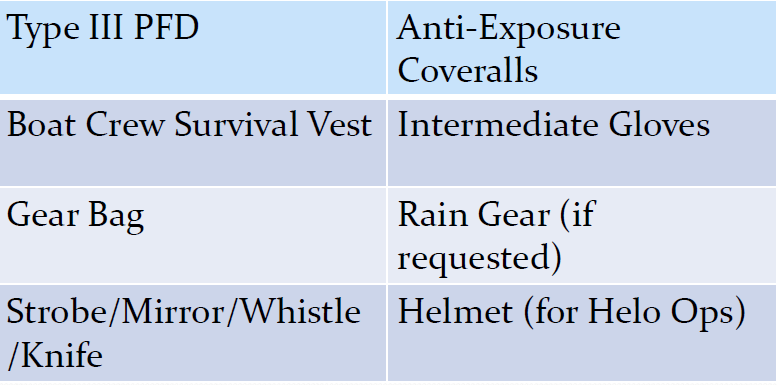 Cold wx issuance
Personally procured equipment
If members purchase equipment with their own money.  It’s recommended to contact OTO prior to making any purchase to confirm the equipment is authorized IAW RSSM.
PPE must still annotated on the AF-538 form and maintained/inspected per applicable directives to be considered serviceable.
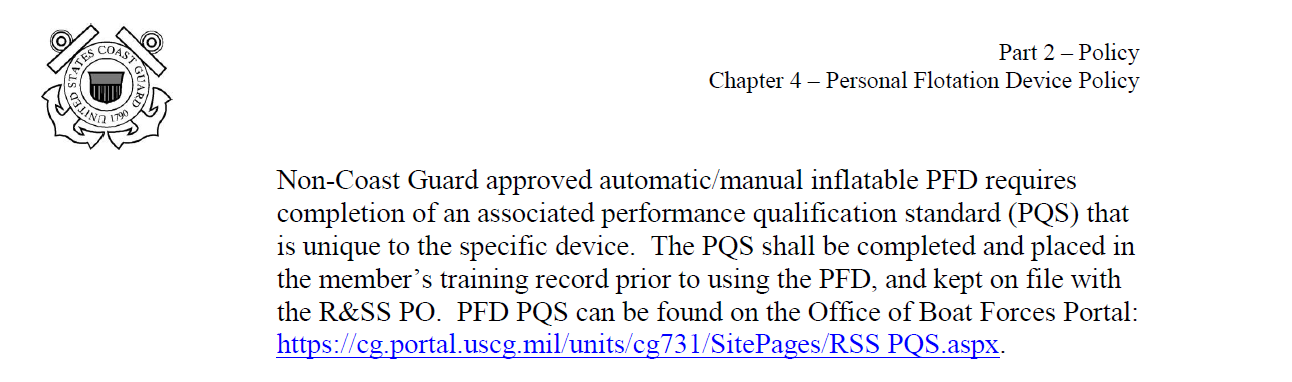 Inflatable PFDs are not authorized to be worn with anti-exposure coveralls because it creates too much buoyancy to safely egress out of a capsized boat.
Inflatable pfd’s
Non-coast guard approved pfd
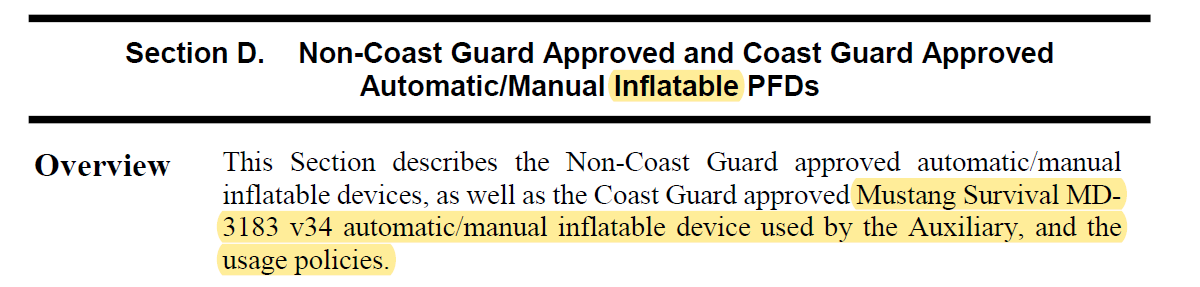 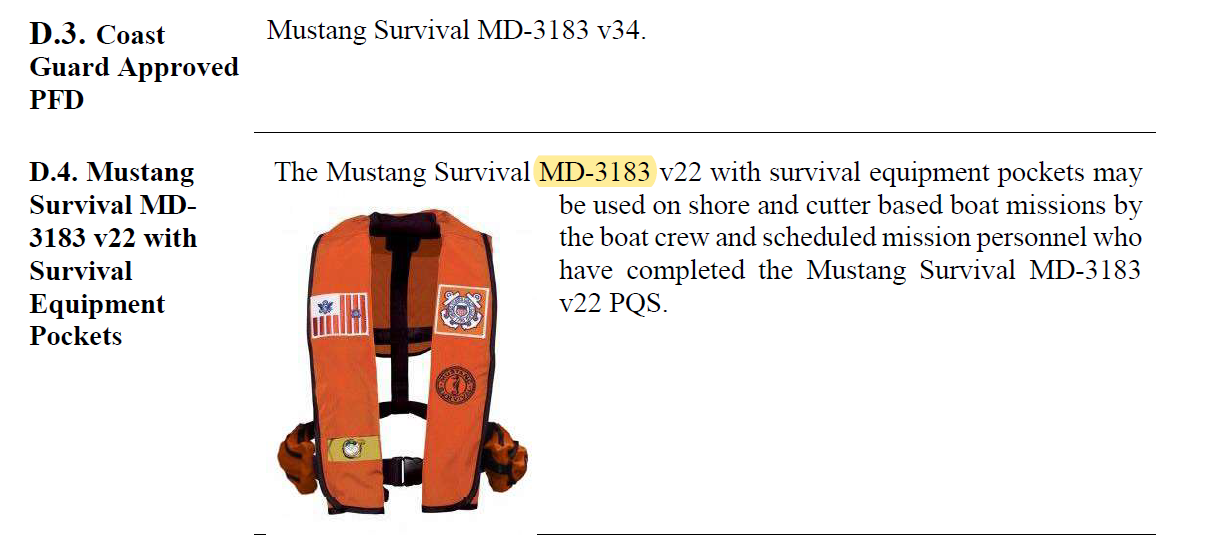 Inflatable pfd’s (cont)
Per RSSM, completion of an individual personal qualification standard (PQS) for the model of inflatable PFD you wear is required.
OTO will offer training sessions on each PFD with the goal of “Train the Trainer”
The Aux Liaison will work with the RSS Petty Officer at CG STATIONS to obtain training to assist other members within their flotilla.
DIRAUX has no plans to purchase inflatable PFD’s
Personal locator beacon (plb)
PERSONAL LOCATOR BEACON (cont)
Best Practice: include verbiage in your monthly meeting agendas reminding operators to conduct monthly test. They must notify FSO-OP via email if the test fails.
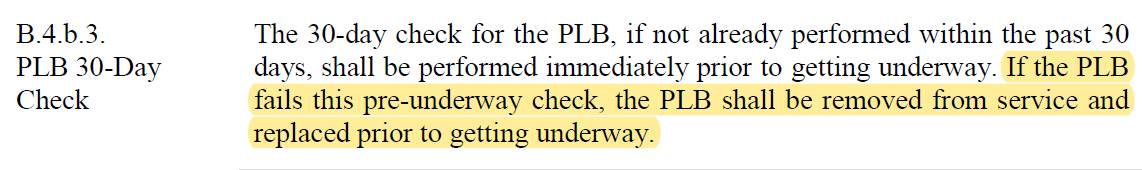 Flotilla leadership & unused ppe
Flotilla leadership & unused ppe (cont)
FC’s are in the best position to determine when a member’s participation in the surface/air operations program may fall below desired levels.  In those cases, FC’s are empowered to contact individual members and request that they turn in unused PPE.
REYR for more than one year would be an indication to start that conversation.
Diraux quality assurance
As the designated Rescue and Survival Systems Officer for D11N, the OTO provides oversight on the PPE program.
Short-notice quality assurance visits will be scheduled by the OTO to review logs for currency and accuracy.
Spot checks will be conducted on a sample of equipment to assess material condition.
Diraux quality assurance
EVERYONE is required to suspend operations if safety issues arise.
Please ensure your crew is properly equipped and reflect the PROFESSIONAL VOLUNTEER SERVICE that we are.
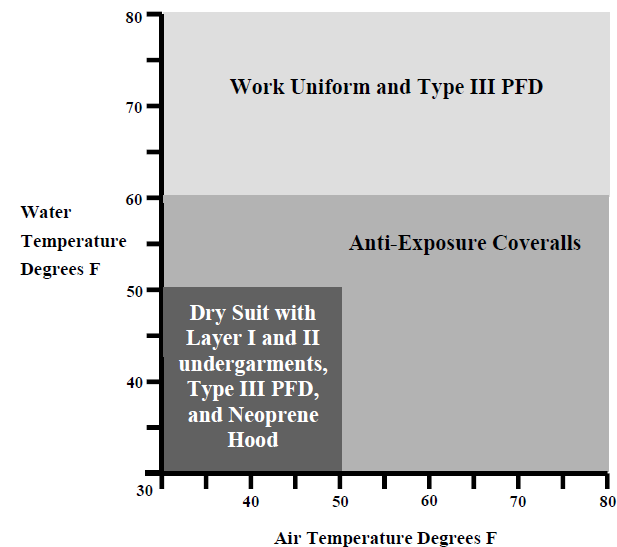